RTI Dome 2.0
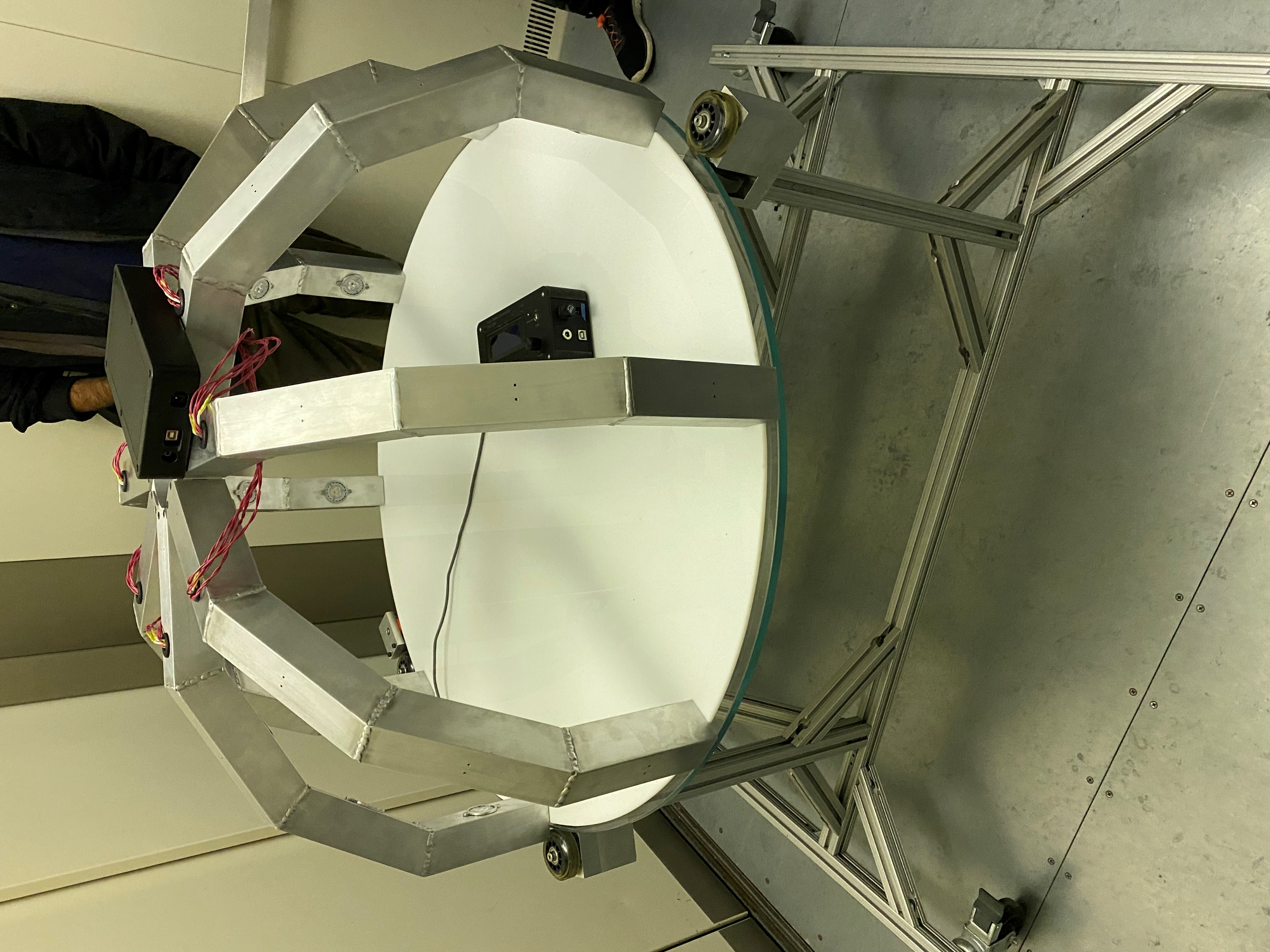 Alexander Calmas
Hadrian Doromal
John Ducham

Team 11
Reflectance Transformation Imaging
- Neil Armstrong
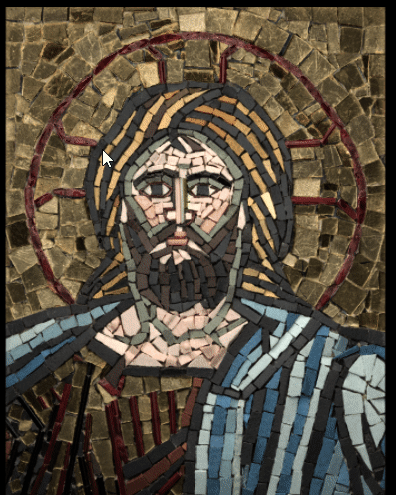 Reflectance Transformation Imaging
- Neil Armstrong
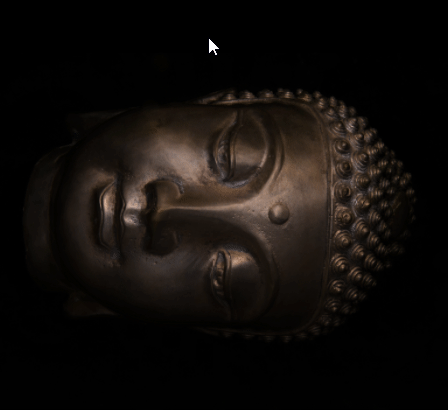 Problems with the dome
Fragile- connections fail frequently and LEDs are loose in the frame
Slow- automation software no longer works, and thirty-two images (minimum!) must be taken manually for each artifact
Heavy- a solid metal dome does not lend itself to easy transportation
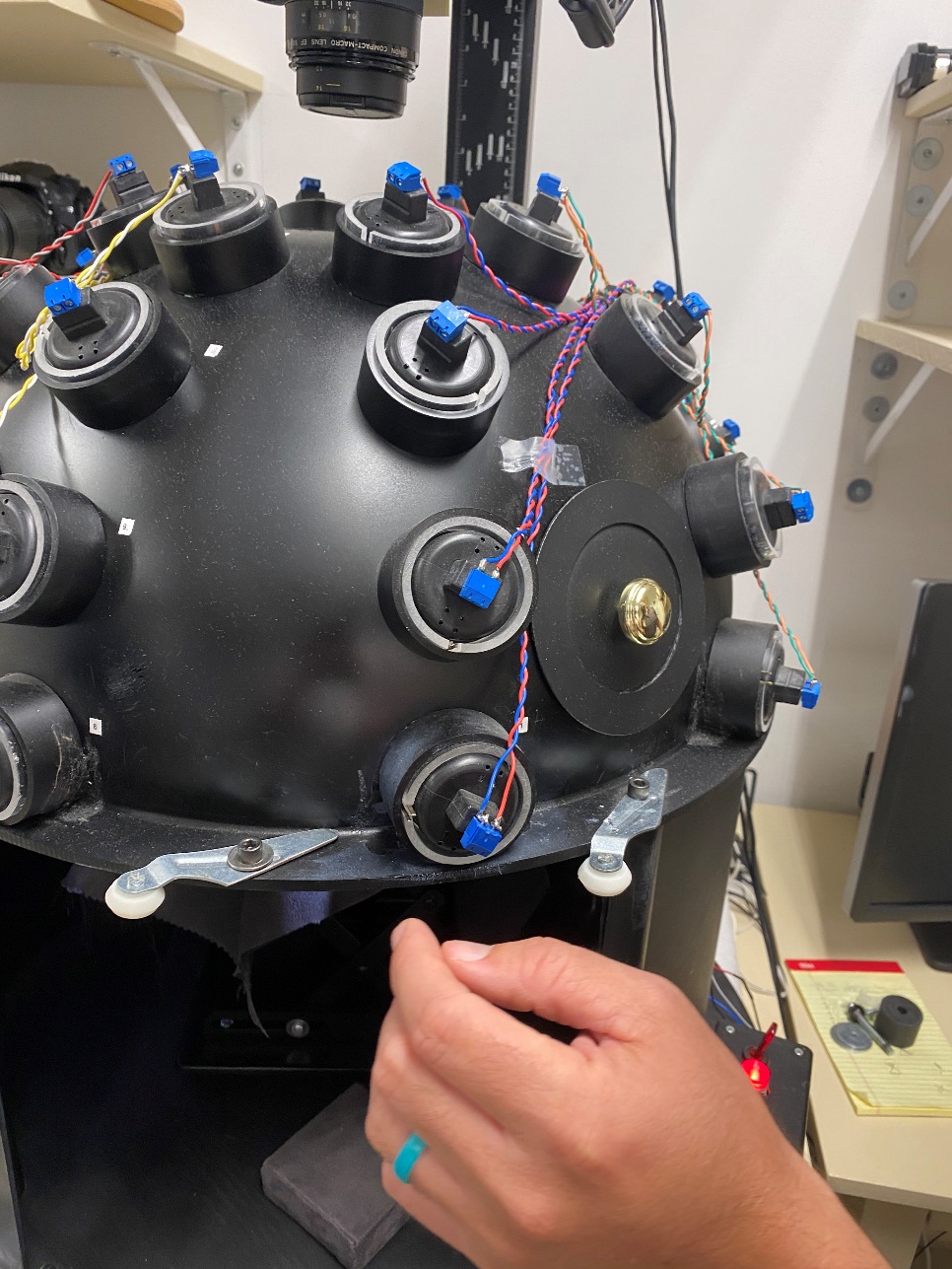 Our solution
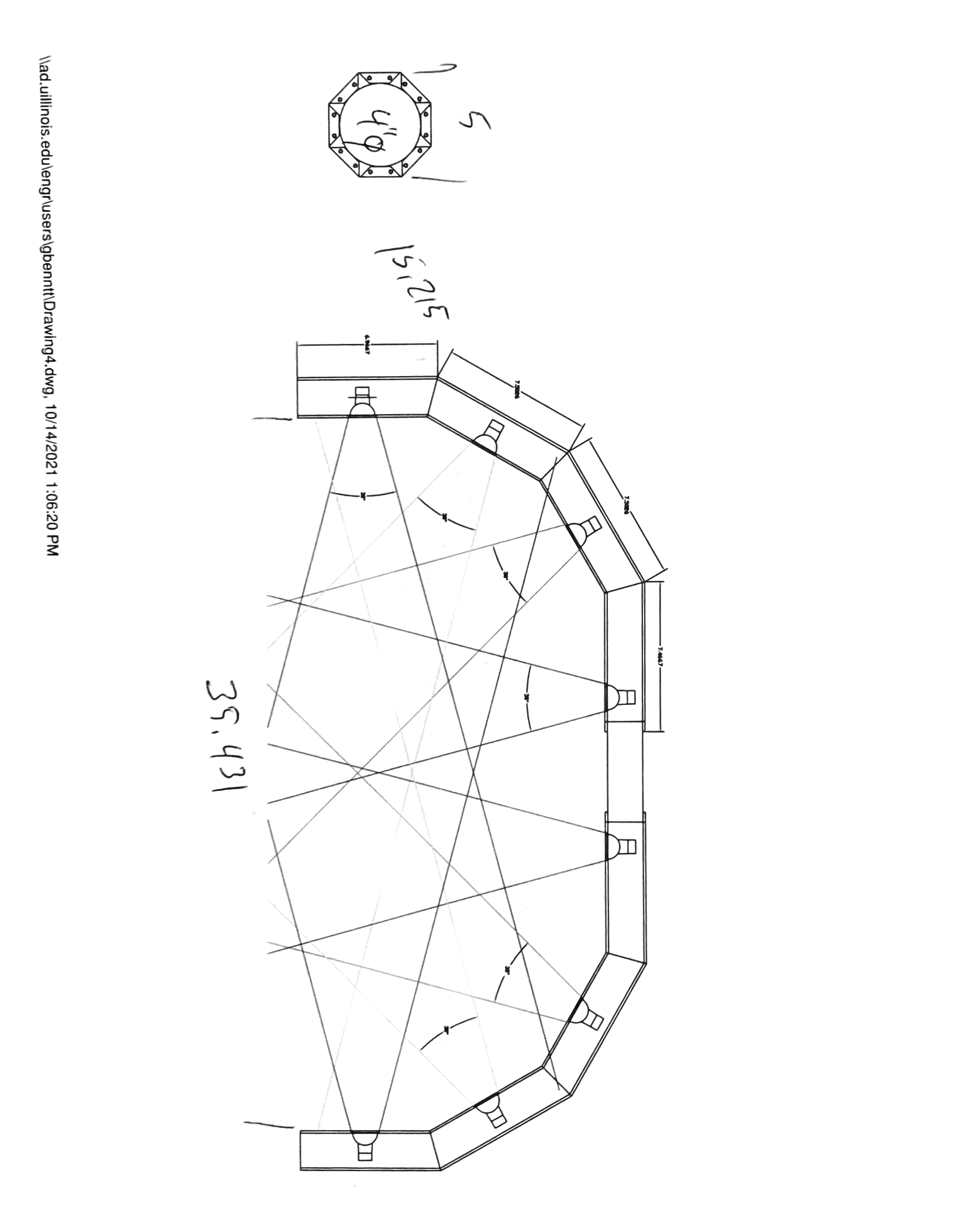 Sturdy- mounted connections for each light within the frame
Fast- updated software interface that will perform the repetitive steps of RTI at the push of a button
Light- a hollow aluminum frame that saves weight while maintaining the stability required by the photography process
Lighting Module
Control Module
LED Bulbs
12V Power
5V Linear Regulator
LED Drivers
Optocoupler Latch
Microcontroller
12V
5V
Data
Workstation
Camera
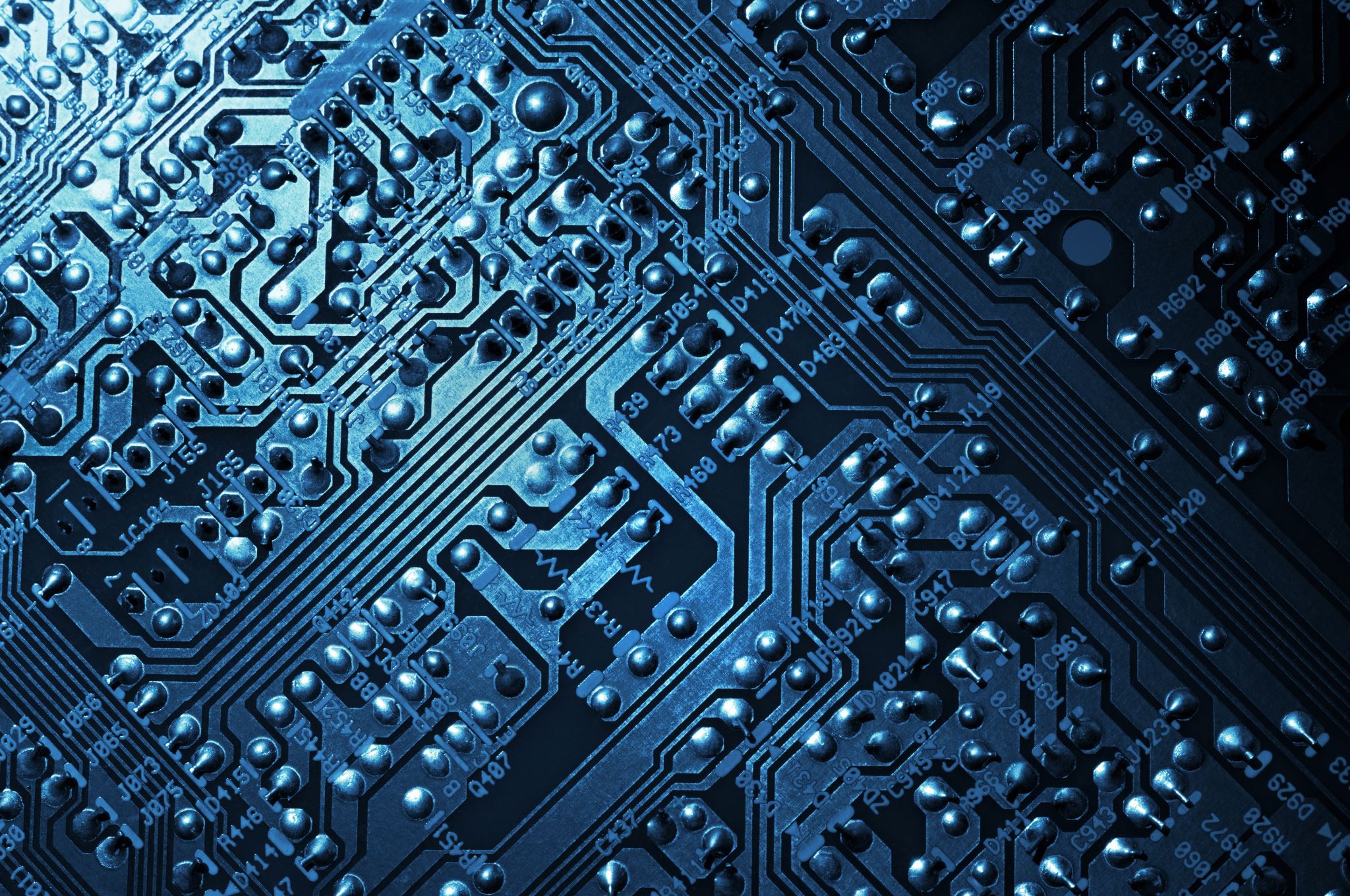 PCB Design
LED Drivers
Powering and controlling 32 LED studio lights.
Power
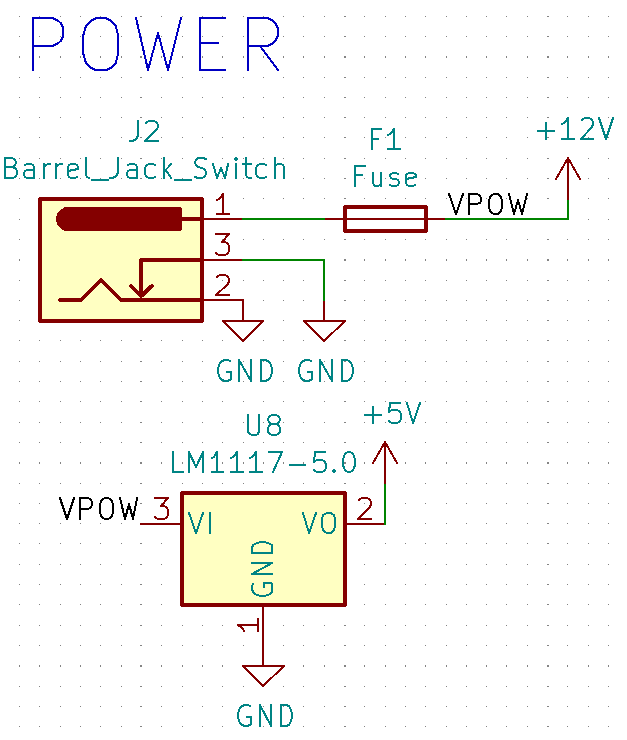 We want to power our lights and the microcontroller from a wall outlet.
Current drawn by the LEDs is high enough to damage other components.
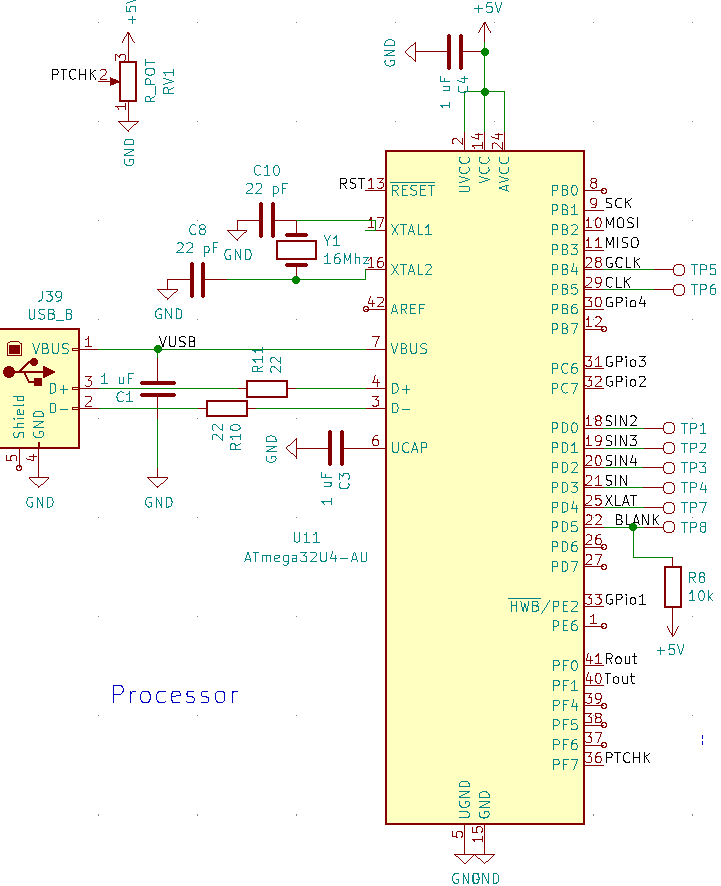 ATMega32U4
Control LED drivers
Signal external camera
Receive commands from control software
Camera Signal
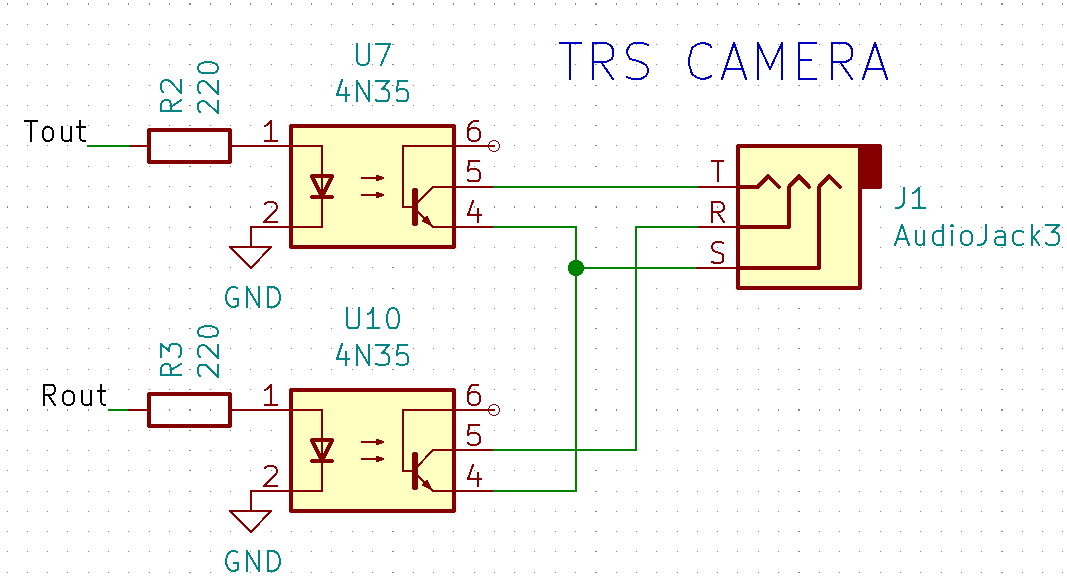 An optocoupler latch triggers the camera shutter when closed.
Physically separates the camera from the electric circuit.
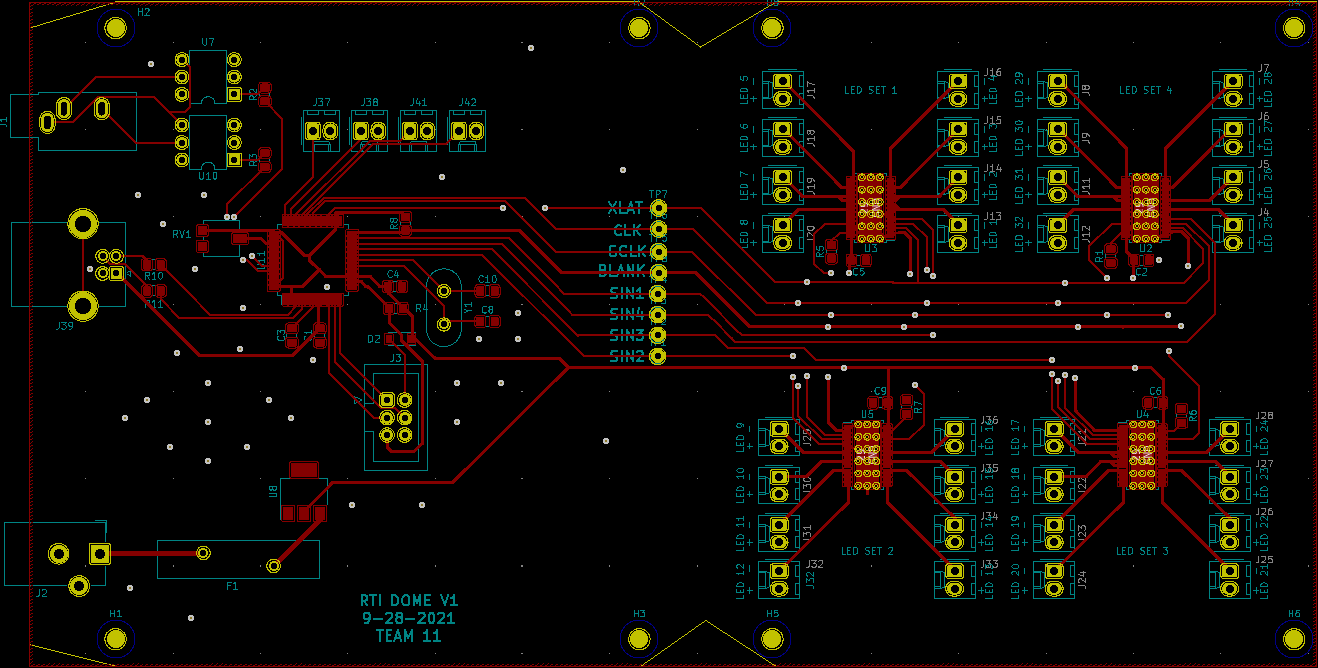 Summary
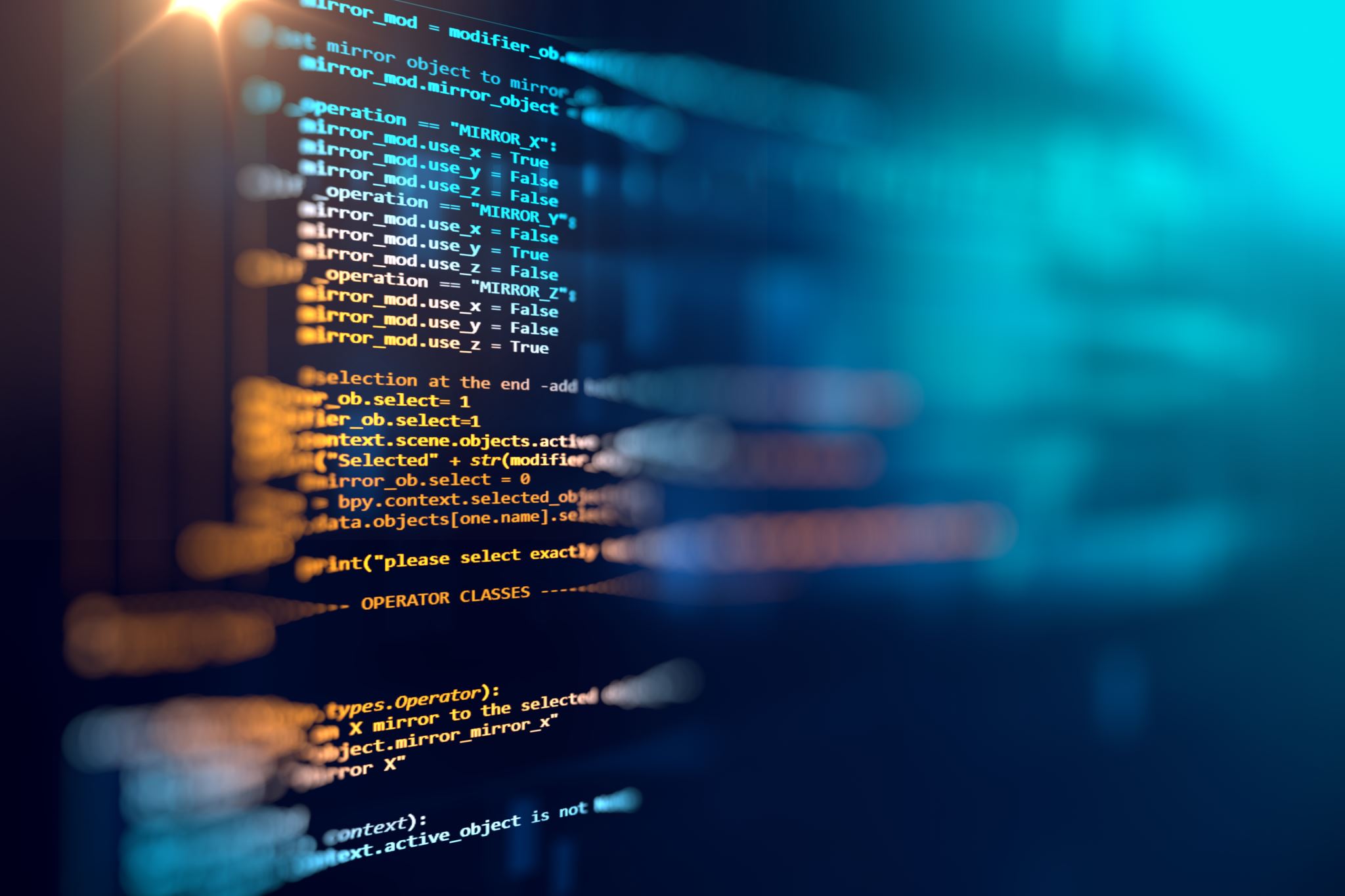 Control Software
Control Software
Requirements:
Platform agnostic
Easy to use
Support for automatic and manual photography
Control Software
Requirements:
Platform agnostic
Easy to use
Support for automatic and manual photography
Control Software
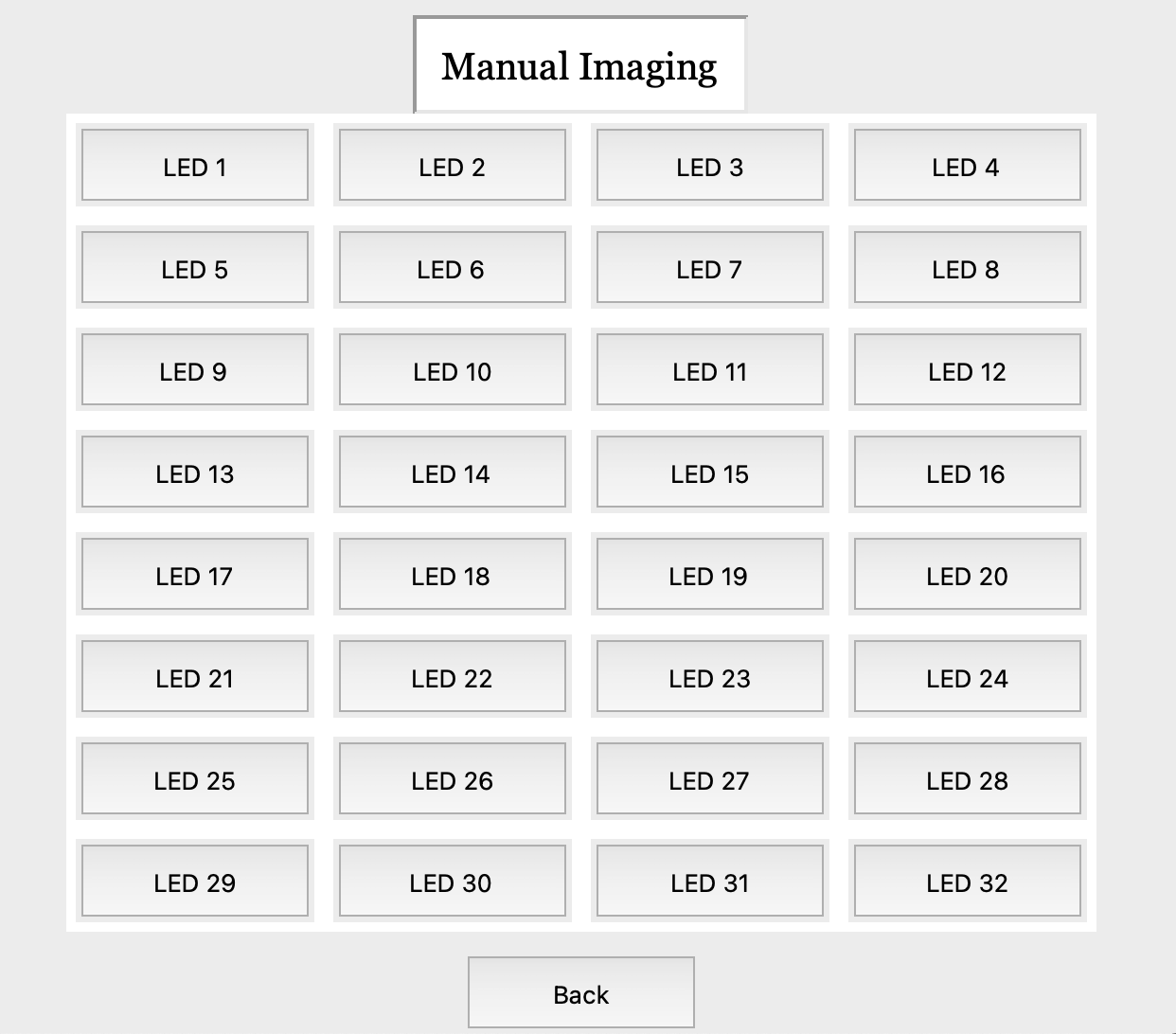 Requirements:
Platform agnostic
Easy to use
Support for automatic and manual photography
Identifying the dome
Supporting Windows and Mac
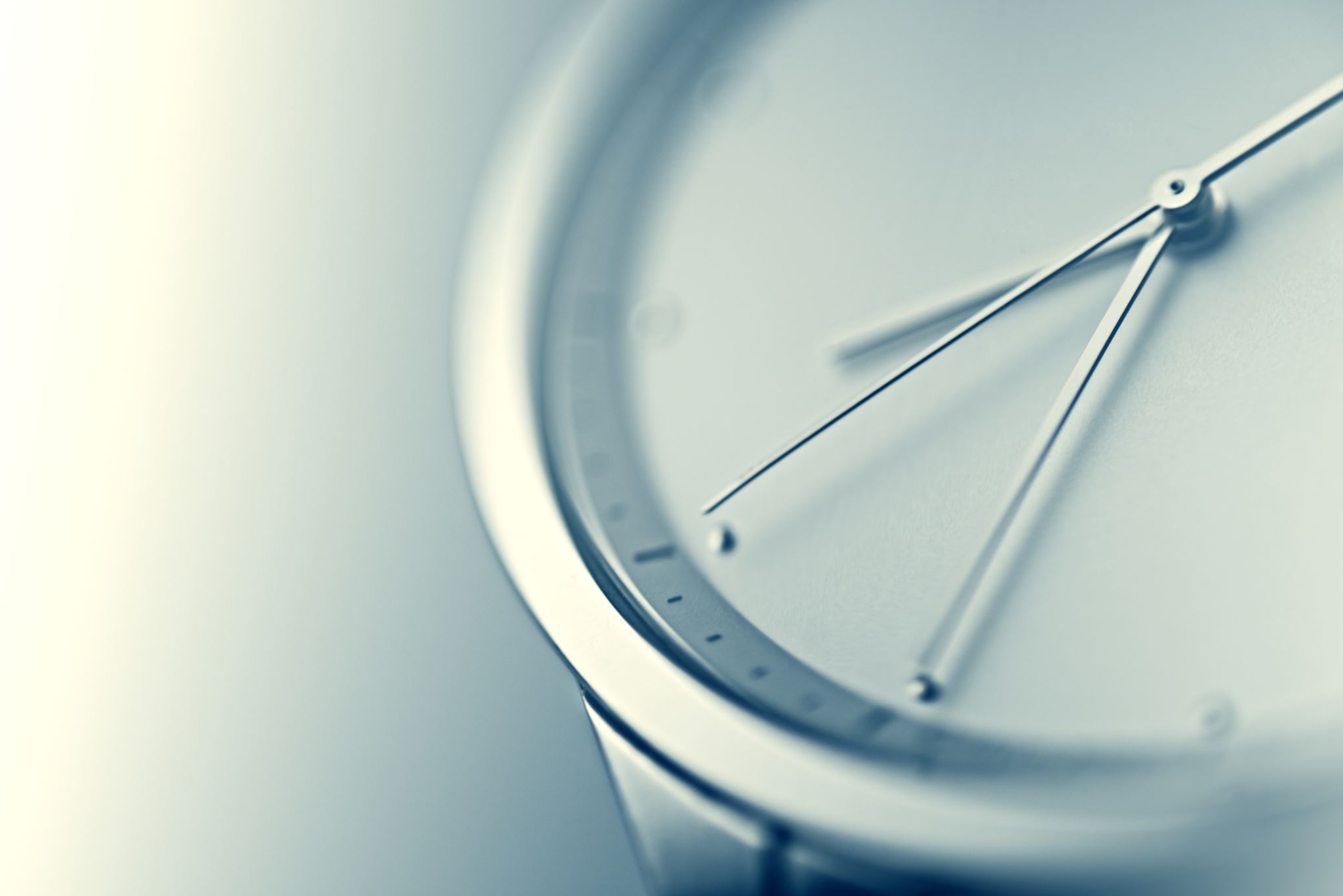 Timing Constraints
Goal 1: Faster than manual
Without any automation, imaging an artifact manually takes around 15 to 20 minutes.
Each face of an artifact is photographed separately.
Goal 2: Beat the dome
Before its control software failed, the old RTI dome took two minutes to complete an imaging cycle.
Constraint 1:Camera Speed
The Canon EOS Mark III camera has several drive modes. When configured to shoot continuously at high speed, photos can be taken up to six times per second.
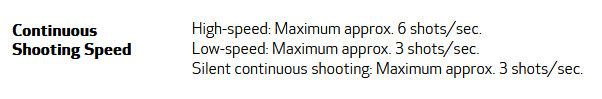 Constraint 2:LED Triggers
Time needed to communicate with LED drivers is negligible compared to camera drive speeds. 
We send 192 bits of lighting data to a LED driver when we want to toggle a light on or off.
Constraint 2:LED Triggers
We can shift in a bit of data in 2 microseconds (constrained by a minimum 1 microsecond delay in software). 
Turning a light off and another one on requires 384 bits to be sent at a rate of 2 microseconds per bit.
Total time to toggle a light: 768µs
Summary
We can update subject lighting in less than a millisecond.
Even at conservative rates of 1-2 images per second, we can smash the previous two-minute cycle time!
Theoretical max at 6 images per second: 32 photos taken in just over 5 seconds.
RTI Dome 2.0
Alexander Calmas
Hadrian Doromal
John Ducham

Team 11